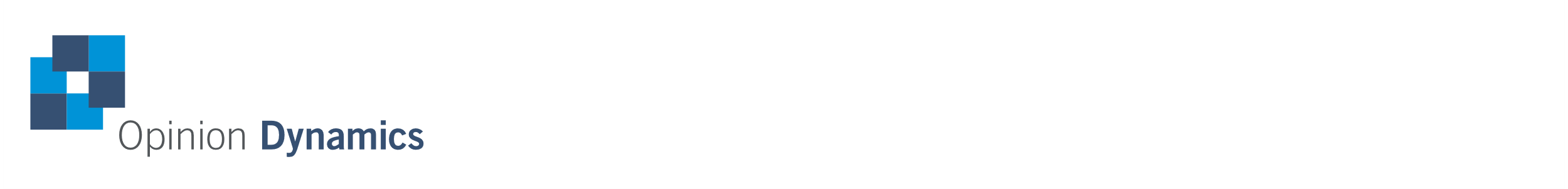 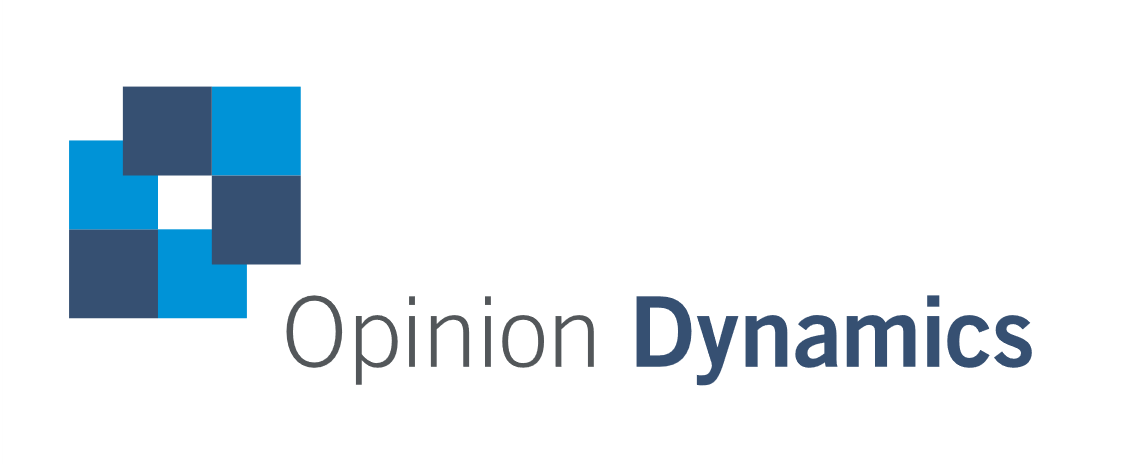 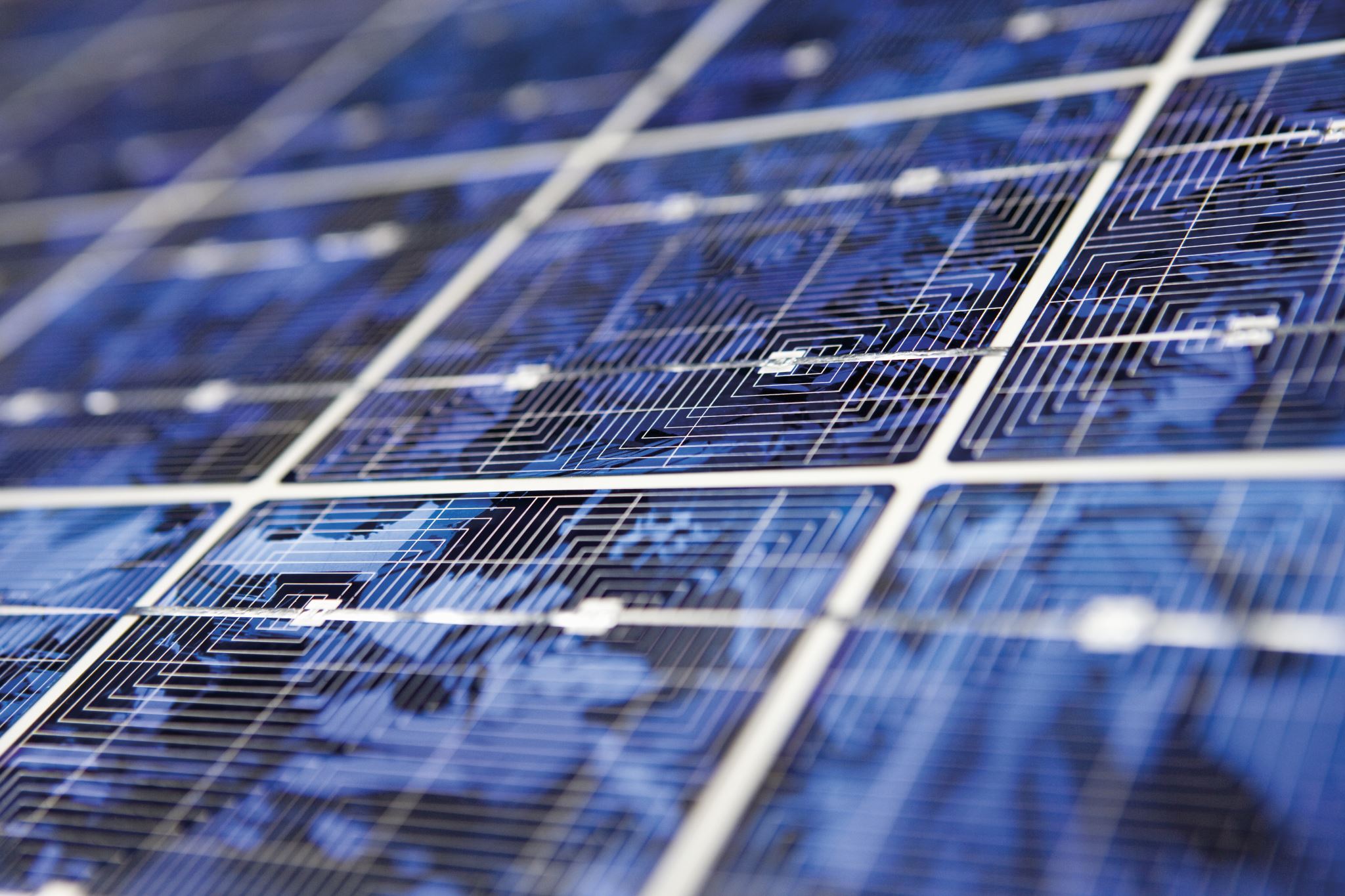 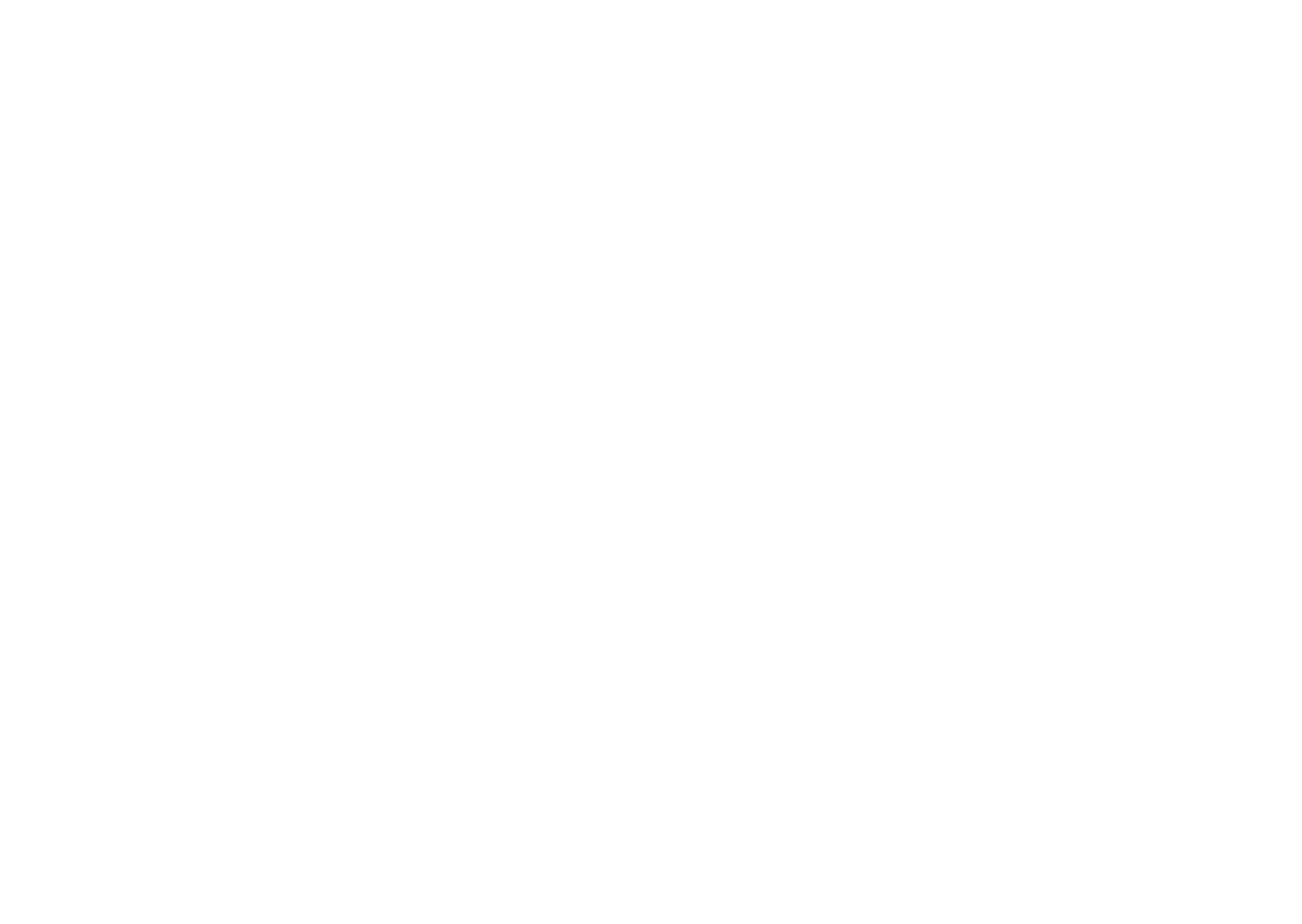 Low Income Evaluation Overview
Income Qualified Energy Efficiency Committee Meeting
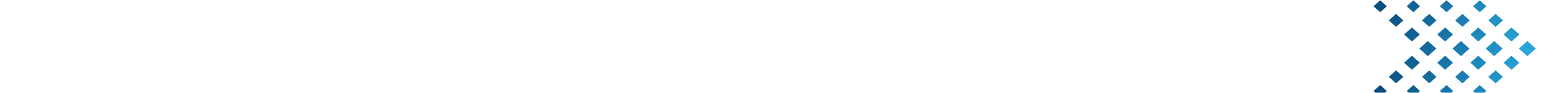 September 28, 2022
What Is Evaluation?
Also known as evaluation, measurement, and verification (EM&V)
Using data to examine the effectiveness and efficiency of programs
Energy, education, healthcare, and international development have long traditions of evaluations 
Goal: Verify achievement of intended outcomes and contribute to continuous improvement
All ratepayer-funded utility programs in Illinois must be evaluated
Must be completed by an independent third party
Low Income Evaluation Overview
2
Three Types of Evaluation
Impact evaluation
Verify energy savings and cost-effectiveness
Develop or verify key savings assumptions (e.g., in-service rates)
Determine program influence (e.g., net-to-gross ratios)
Process evaluation
Examine implementation processes, program design, and customer service
Especially critical for low-income programs and vulnerable segments
Market research
Figuring out how to reach new or underserved markets
Understanding customer needs
Developing new offerings or examining the fit of existing offerings
Low Income Evaluation Overview
3
2021 Income Qualified (IQ) Initiative Participant Survey
Ameren Illinois’ low and moderate-income home upgrade offering
Survey of 442 participants
Objectives
Understand customer satisfaction
Gather feedback on new elements of the Initiative
Develop in-service rates for new Safe and Virtual Energy Efficiency (SAVE) Kits
Verify household characteristics for savings assumptions
Highlight: SAVE Kits are a critical “foot in the door” for the IQ Initiative and other Ameren offerings
Low Income Evaluation Overview
4
[Speaker Notes: https://www.ilsag.info/wp-content/uploads/AIC-Income-Qualified-Initiative-Participant-Survey-Results-Memo-FINAL-2022-02-01.pdf]
2021 Smart Savers Process Evaluation
Free smart thermostat offering for IQ customers
Developed a detailed process model
In-depth interviews with 16 participants
Objectives
Fully document the participation process
Gather customer feedback
Understand smart thermostat usage behaviors
Assess success of the offering as an entry point into the larger IQ Initiative
Includes a $25 incentive for those who self-install
Highlight: Six of eight self install participants were not motivated by the $25 incentive. They preferred additional energy-saving products.
Low Income Evaluation Overview
5
[Speaker Notes: https://www.ilsag.info/wp-content/uploads/AIC-Smart-Savers-Process-Evaluation-Memo-FINAL-2021-12-13.pdf]
Low Income Needs Assessment (LINA)
General population survey with 1,359 residential Ameren Illinois customers
Roughly half IQ and half non-IQ
Income, homeownership, and housing type were the primary analysis groups
Key objectives of the survey:
Identify key IQ customer subsegments with high need: energy burden, financial insecurity, health hardship
Improve Ameren’s understanding of its IQ customers
Reveal potential new engagement strategies
Serving IQ Customers: Three Lenses
Market Development Action Plan (MDAP)
Empower Communities Definition
IQ Initiative
Highlight: Mobile home and multifamily dwellers have especially high energy burdens and health, comfort, and safety needs.
Low Income Evaluation Overview
6
[Speaker Notes: https://www.ilsag.info/wp-content/uploads/AIC-2021-LINA-Report-FINAL-2022-06-01.pdf]
Annual Evaluation Planning Cycle
Q3/Q4
Evaluation planning begins
December 15th
Draft plans posted on IL-SAG website
December
SAG presentation
Opportunities for stakeholder feedback
January 15th
Public comments due
Low Income Evaluation Overview
7
End of February
Plans final
Stakeholder and Community Engagement (Discussion)
What are other ways that we can make evaluations more accessible to stakeholders and community-based organizations?
Low Income Evaluation Overview
8
Contact
Alan Elliott, Director
aelliott@opiniondynamics.com